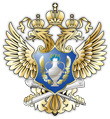 Межрегиональное управление Федеральной службы по регулированию алкогольного рынка по Дальневосточному федеральному округу
«Уточнение информации, содержащейся в единой государственной автоматизированной информационной системе учета объема производства и оборота этилового спирта, алкогольной и спиртосодержащей продукции»
Докладчик:  
Начальник отдела по контролю за соблюдением лицензионных условий и требований в сфере оборота этилового спирта, алкогольной и спиртосодержащей продукции

Ильченко Максим Викторович
Хабаровск 2018
План презентации:
Нормативно-правовые акты, на основании которых  производится  внесение уточнений в ЕГАИС;
Характеристика основных показателей , которые можно уточнить, путем представления заявления в МРУ;
Представление заявления о внесении уточнений (необходимые реквизиты);
Краткие схемы порядка рассмотрения заявлений на внесение уточнений в ЕГАИС;
Основания для отказа во внесении уточнений в ЕГАИС;
Ответственность за внесение искаженной информации в ЕГАИС.
1. Нормативно-правовые акты, на основании которых  производится  внесение уточнений в ЕГАИС.
МРУ Росалкогольрегулирования по округам вносят уточнения в информацию, содержащуюся в ЕГАИС на основании:

Постановления Правительства Российской Федерации от 29.12.2015                     N 1459 "О функционировании единой государственной автоматизированной информационной системы учета объема производства и оборота этилового спирта, алкогольной и спиртосодержащей продукции" с Правилами функционирования единой государственной автоматизированной информационной системы учета объема производства и оборота этилового спирта, алкогольной и спиртосодержащей продукции;

- Приказа Росалкогольрегулирования от 01.08.2013 N 193                             "Об утверждении административного регламента предоставления Федеральной службой по регулированию алкогольного рынка государственной услуги по ведению единой государственной автоматизированной информационной системы учета объема производства и оборота этилового спирта, алкогольной и спиртосодержащей продукции".
2.  Характеристика основных показателей , которые можно уточнить, путем представления заявления в МРУ  :
1) Накладные (Номер накладной; дата накладной; тип (обычная, возвратная); цена продукции в позиции);
2) Акт списания: (Номер акта; дата акта);
3) Акт постановки на баланс: (Номер акта; дата акта) *Ручное подтверждение акта постановки на баланс (по постановке алкогольной продукции, превышающей лимит 100 бутылок в месяц по одному обособленному подразделению);
4) Корректировка актов к накладным: (Номер акта; дата акта).
3. Представление заявления о внесении уточнений. В случае отсутствия у организации технической возможности самостоятельного внесения изменений в ЕГАИС, необходимо направить заявление об уточнении информации в территориальный орган Росалкогольрегулирования по месту осуществления деятельности
Заявление оформляется письменно в произвольной форме с прикреплением документов (оригиналов или заверенных подписью и печатью руководителя заявителя копий, подтверждающих обоснованность уточнения информации);

Заявление подается в территориальный орган непосредственно через своего представителя или почтовым отправлением с описью вложения;

Копии документов должны быть надлежащего качества, то есть поддаваться идентификации (прочтению).
4. Краткие схемы порядка рассмотрения заявлений на внесение уточнений в ЕГАИС
Схема 1. «Порядок подачи  и рассмотрения заявлений о внесении уточнений в ЕГАИС».
заявление об уточнении информации, содержащейся в ЕГАИС
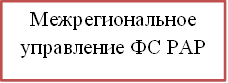 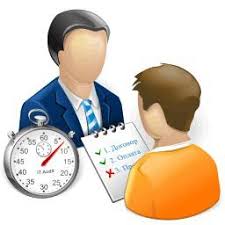 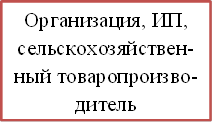 30 дней со дня получения
3 дня
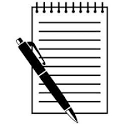 Дорабатывает  и направляет на новое рассмотрение
По результатам рассмотрения поступившего от организации комплекта документов, в случае представления не полного комплекта, «нечитаемости»  документов – заявление возвращается организации.
Рассматривает заявление и принимает решение о возможности или невозможности уточнения информации
Направляет решение о внесении уточнения в информацию, содержащуюся в ЕГАИС, либо об отказе внесения такого уточнения в течение 3 дней со дня его принятия
Схема 2. «Особенности порядка рассмотрения заявлений организаций  о ручном подтверждении актов постановки на баланс алкогольной продукции».
Обращение о ручном подтверждении постановки на баланс
Организация, ИП, сельскохозяйственные товаропроизводители
МРУ
В течении 30 дней вправе обеспечить рассмотрение обращения с выездом на место и принимает решение о возможности или невозможности уточнения информации
ОТКАЗ
ПОЛОЖИТЕЛЬНОЕ РЕШЕНИЕ о подтверждении акта постановки на баланс
ФСРАР
3 дня с момента принятия решения
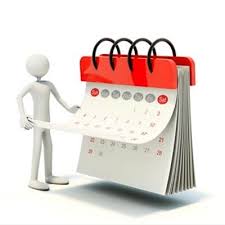 В случае согласования подтверждения алкогольная продукция , указанная в акте постановке «падает» в остатки
5. Основания для отказа во внесении уточнений в ЕГАИС
Решение о невозможности внесения уточнения в информацию, содержащуюся в ЕГАИС, принимается в следующих случаях  (пункт 26 Правил функционирования ЕГАИС, утвержденных Постановлением Правительства РФ от 29.12.205 № 1459):
выявление недостоверной и (или) искаженной информации в прилагаемых к заявлению документах, представленных организацией, сельскохозяйственным товаропроизводителем или индивидуальным предпринимателем;

2) наличие сведений о проверке информации, содержащейся в ЕГАИС, за отчетный период, которую необходимо скорректировать, проводимой на момент подачи заявления налоговыми органами, органами исполнительной власти субъектов РФ, уполномоченными в области лицензионного контроля розничной продажи алкогольной продукции, Федеральной службой по регулированию алкогольного рынка, ее территориальными органами.
6. Ответственность за внесение искаженной информации в ЕГАИС.
Статья 14.19 КоАП РФ Нарушение государственного порядка учета в области производства и оборота этилового спирта, алкогольной и спиртосодержащей продукции
противоправные действия организации, осуществившей фиксацию в ЕГАИС сведений об объемах оборота алкогольной продукции не в полном объеме, не фиксация необходимой информацию, либо внесение искаженной информации в ЕГАИС являются нарушениями порядка учета алкогольной продукции при ее производстве и обороте и подлежат квалификации по статье 14.19 КоАП РФ.
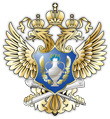 Межрегиональное управление Федеральной службы по регулированию алкогольного рынка по Дальневосточному федеральному округу
Спасибо за внимание!
ОБРАТНАЯ СВЯЗЬ:

 Начальник отдела по контролю за соблюдением лицензионных условий и требований в сфере оборота этилового спирта, алкогольной и спиртосодержащей продукции

Ильченко Максим Викторович 

Контактный телефон: +7 (4212) 30-42-23 доб. 3426
Электронная почта: info@dfo.fsrar.ru